Инвестиционный паспорт Ардонского района
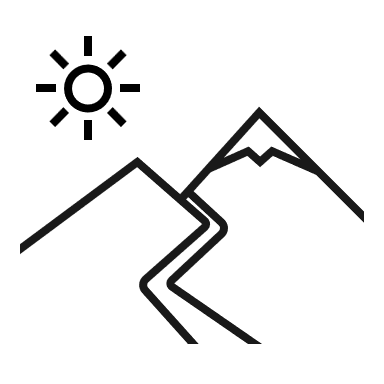 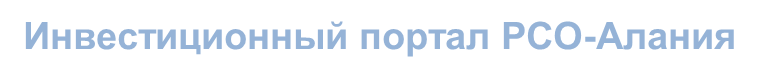 Инвестиционный портал РСО-Алания
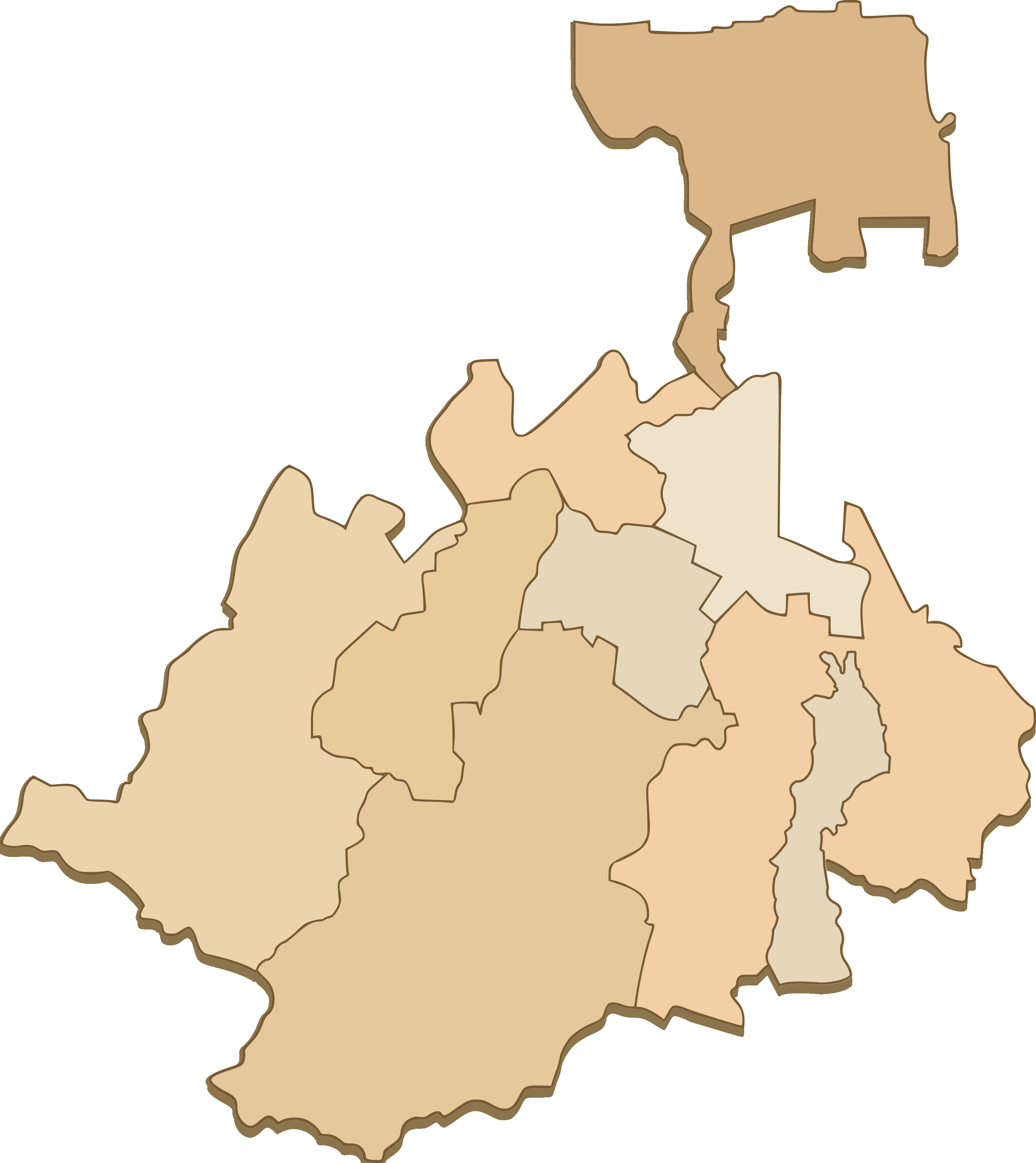 Общая характеристика
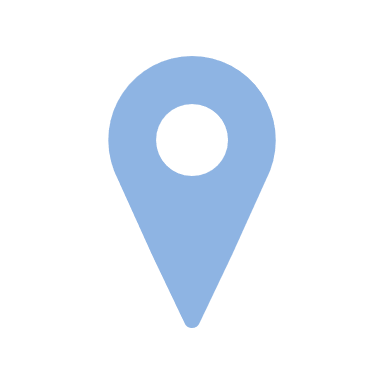 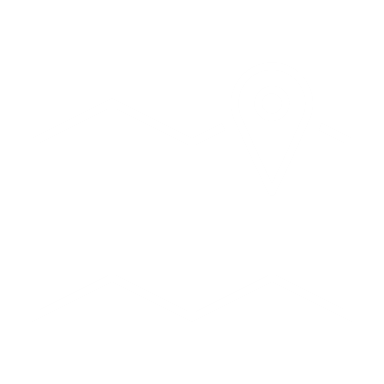 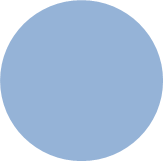 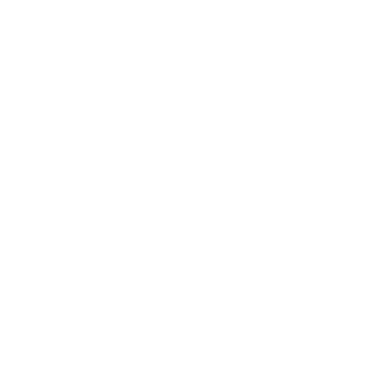 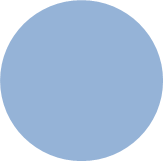 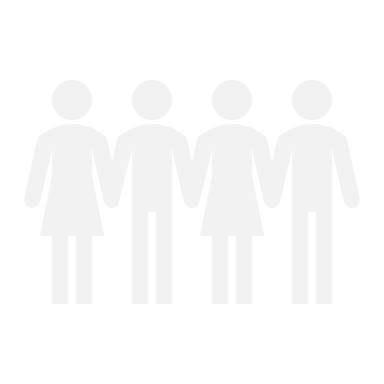 31288
9
37708 га
Населенных пунктов
Общая численность населения на
01.01.2024г.
Площадь МО
Инвестиционный портал РСО-Алания
Занятость и доходы населения
Численность занятых по отраслям
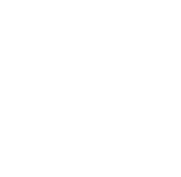 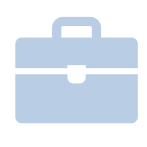 Трудоустроено на вакантные места
Транспорт
240
53
778
1804
Непроизводственная сфера
Обратилось в поисках работы
104
Вакантные рабочие места
Государственные организации и учреждения
104
91
Численность безработных граждан на
01.01.2024г.
Образование
429
429
448
Здравоохранение
Культура
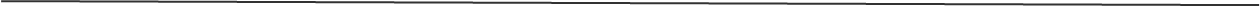 Район представляет собой аграрно-промышленный комплекс с
                      преобладанием аграрного сектора.


                     Природные ресурсы
Инвестиционный портал РСО-Алания
Ресурсная база
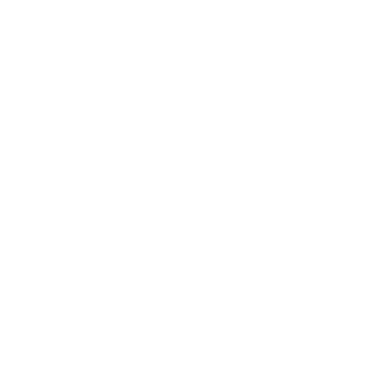 Район располагает месторождениями по добыче гравийно-песчанных смесей, площадь Ардонского участка составляет 1127 га. В данной отрасли занято около 170 человек.


Климат

Умеренно континентальный климат, густота
сети рек и близость подземных вод создают благоприятные условия для
производства практически всех видов сельскохозяйственных культур и развития
сельского хозяйства в целом (растениеводства, животноводства и рыбоводства).
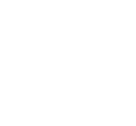 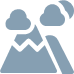 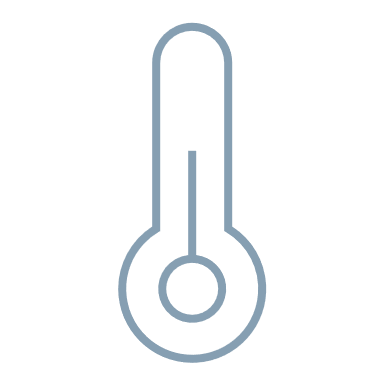 Инвестиционный портал РСО-Алания
Социальная инфраструктура
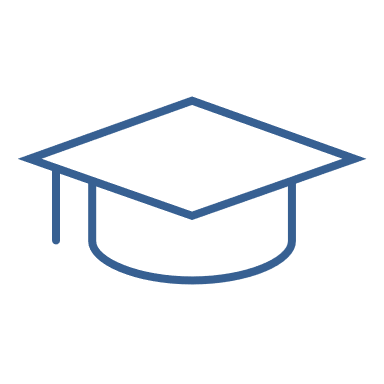 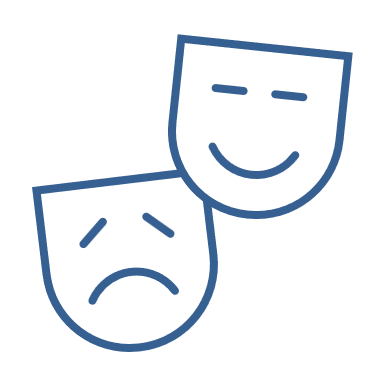 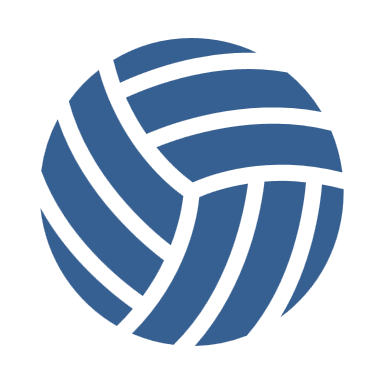 Культура и искусство
Спорт
Образование
Здравохранение
14 учреждений дошкольного образования


11 учреждений школьного образования


2 учреждения дополнительного образования
Company Name:
1 районная больница



1 поликлиника


3 фельдшерско-акушерских
пункта


6 врачебных амбулаторий


2 фельдшерских здравпункта
22 спортивных зала


41 многофункциональное плоскостное сооружение
12 муниципальных учреждений
культуры: 


Ардонская детская школа искусств


Ардонская централизованная
библиотечная система 


10 культурно-досуговых учреждений
Borcelle
:
The Company’s stock
has been listed on the
Stock Exchange since
April 24, 1995
Share Listing:
Technology services:
Internet of Things,
Artificial Intelligence,
& Blockchain.
Authorized Capital:
Paid-Up Capital:
4 Million Usd consisting
of 60,000,000,000 shares
with nominal value of 1 Usd
per share
3 Million Usd consisting
of 40,483,553,140 shares
with nominal value of 0,51
Usd per share
Информация о инвестиционных проектах
Ratio
7 : 2
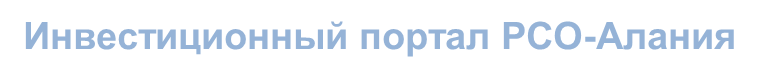 Инвестиционный портал РСО-Алания
Сведения о рыбоводстве
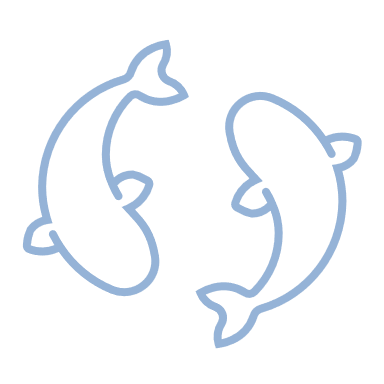 Сведения о рыбоводстве.
В Ардонском районе большие перспективы имеет и активно развивается
рыбоводство.
В настоящее время имеется 30 рыбоводческих хозяйства, в том числе 8 –
сельскохозяйственных организаций и 22 крестьянских фермерских хозяйств и ИП, в
том числе 4 инвестиционных проектов по созданию форелевого хозяйства: ООО
«Остров Аквакультуры», ООО «РыбВод», ООО «Парус», СПК «Викентий».
Самое крупное рыбоводческое предприятие на сегодня ООО "Остров-
Аквакультура", которое занимается промышленным выращиванием радужной
форели. Примерная годовая мощность предприятия сейчас составляет 3,5 тыс. тонн
ООО "Арлан Фиш" – второе по объемам предприятие отрасли – создание и
развитие рыбоводческого форелевого хозяйства в селе Красногор Ардонского района.
Введены в эксплуатацию 80 бассейнов, в которых содержится около 600 тонн рыбы
и цех по ее переработке мощностью 5 тонн в сутки. Планируется продолжить
строительство бассейнов и инфраструктуры.
ООО «Ардон–Фиш» занимается выращиванием малька форели из икры
ведущих селекционных центров мира, свободных от вирусных инфекций,
адаптированную к солнцу, на воде из глубоких артезианских скважин.
ООО "Ир-Фиш", расположено в районе селения Бекан Ардонского района.
Дорога тянется через сеть водоемов, перелески, посевы сельскохозяйственных
культур, строения. И вот большая асфальтированная площадка для автомашины и
спуск к озеру. С края водоема уходят в воду мостики на поплавках, ведущие к садкам.
В этих садках выращивают форель.